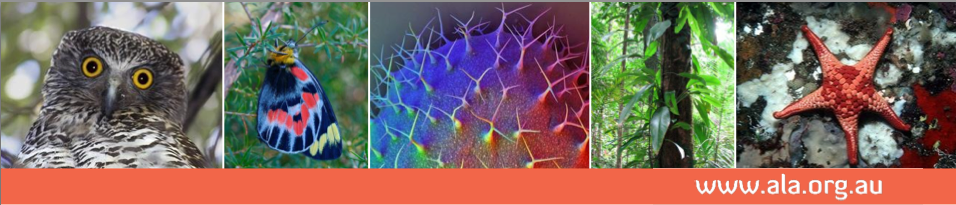 Architecture overview
 Running a Living Atlas for your node
GBIF CESP Workshop, Madrid 2018
Dave Martin
Running a Living Atlas
Why run a Living Atlas?
Sharing (is caring)
Architecture of the ALA
Principles
Core components
Why run a Living Atlas?
Be part of a development community
Open source tools
No licencing costs etc
ALA maintaining components
GBIF nodes - typically < 1 FTE developer
Can be difficult to retain developers
Integration with GBIF
Support TDWG standards
Why run a Living Atlas?
Local taxonomy support
Sensitive data
Expose datasets that not shared with GBIF
Start process to share globally
Add regional reporting
Incorporate legislative lists for your country
Be the biodiversity hub for your country
[Speaker Notes: Be the biodiversity hub for your country...]
Why run a Living Atlas?
Support research community in your country
Galvanise data exposure efforts
Pre-ALA, 6m records AU
And poor currency
Today, 60 million+
Provide a focal point
Engagement
Citizen science
Government
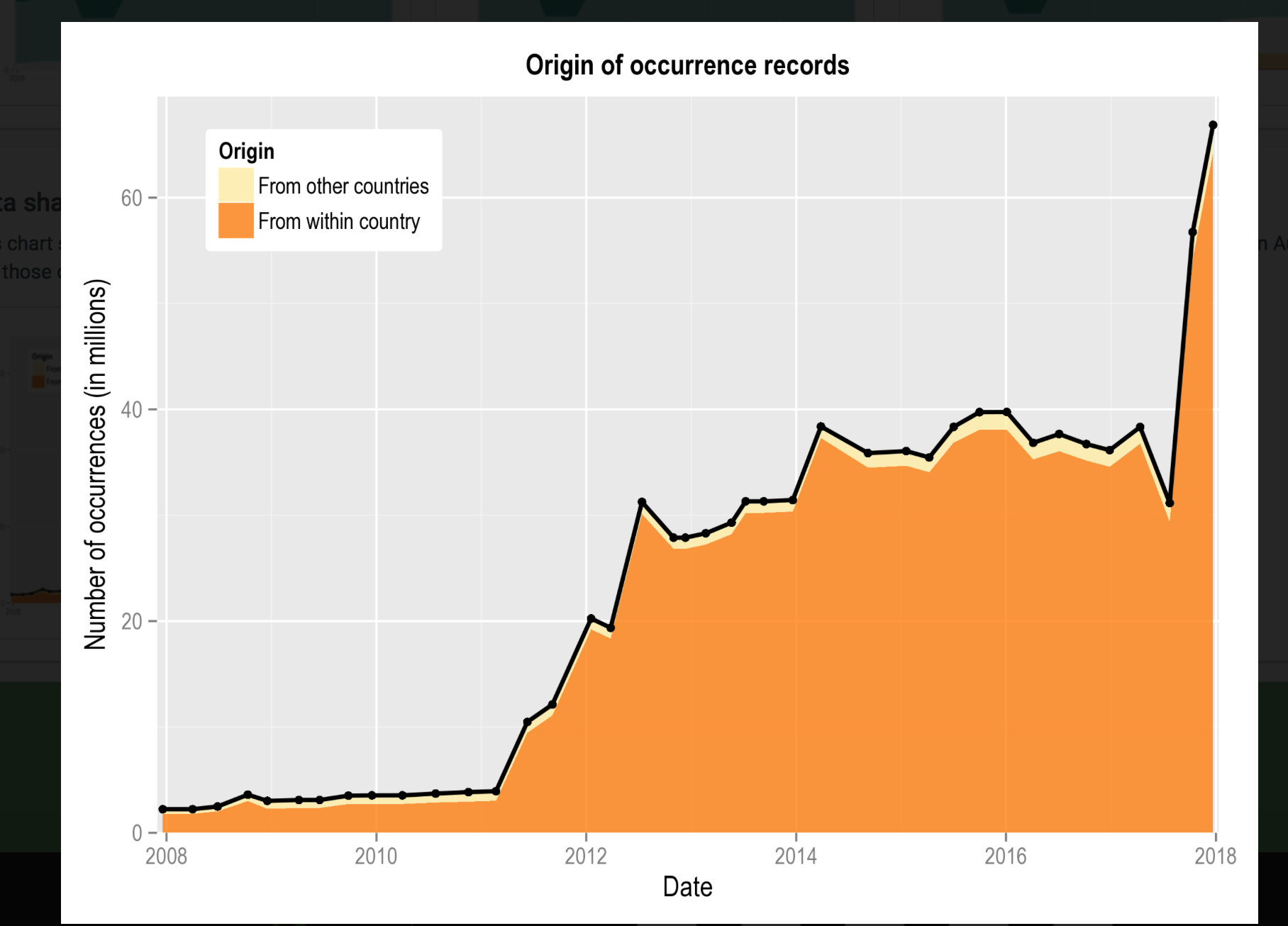 And it’s all free … ?
Hosting costs
ALA use EC2 & other data centres in Australia
Other nodes use e-Research infrastructures
Hosting can be expensive
Maintenance costs
Applying bug fixes
Deploying updates
[Speaker Notes: Main]
Sharing (is caring)
ALA supports a ”hub” model
1 infrastructure, lots of (pretty) faces
Hubs can be regional, taxonomic, thematic
Nodes can share:
Developer time - collaboration
Infrastructure costs / maintenance
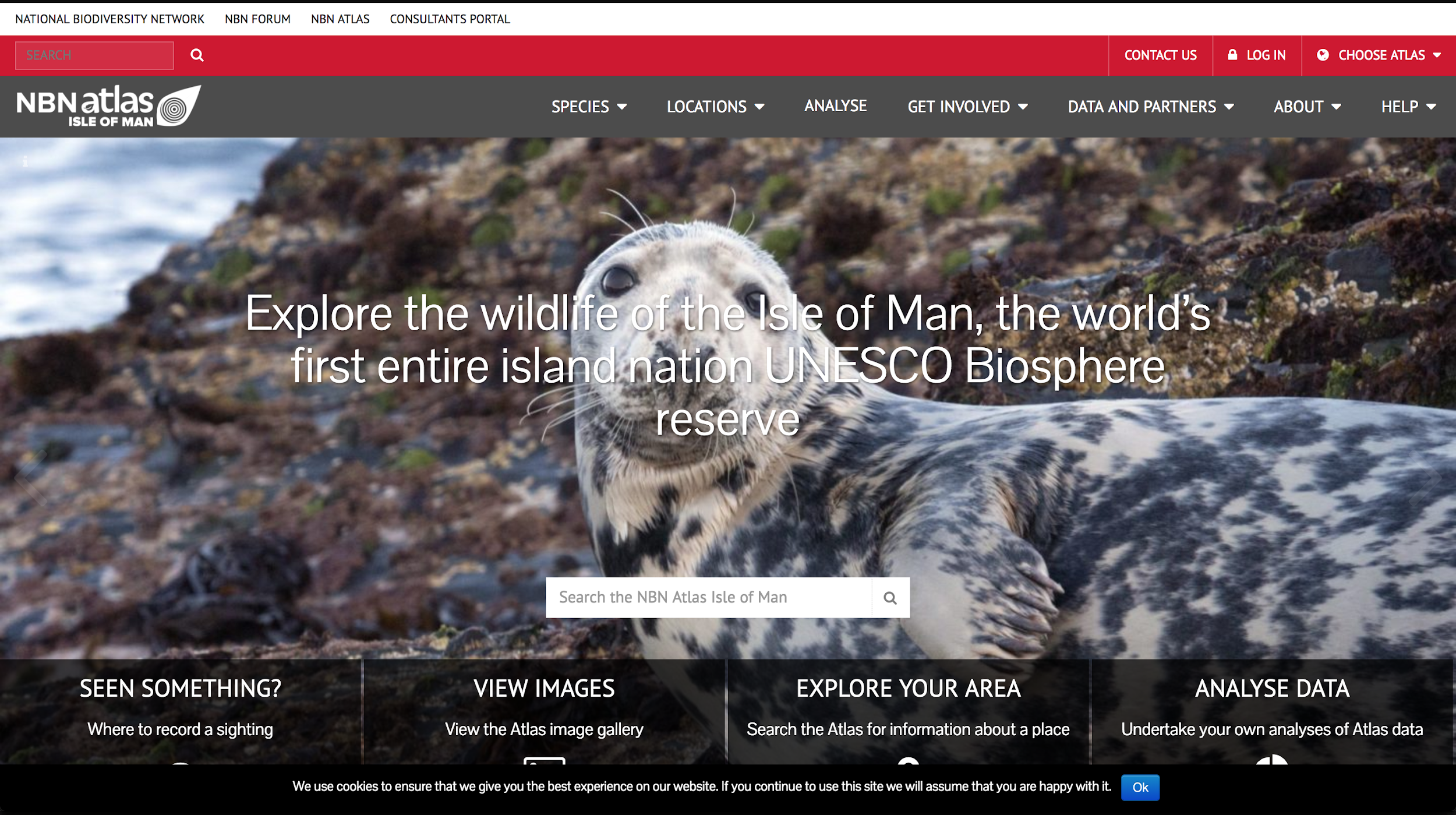 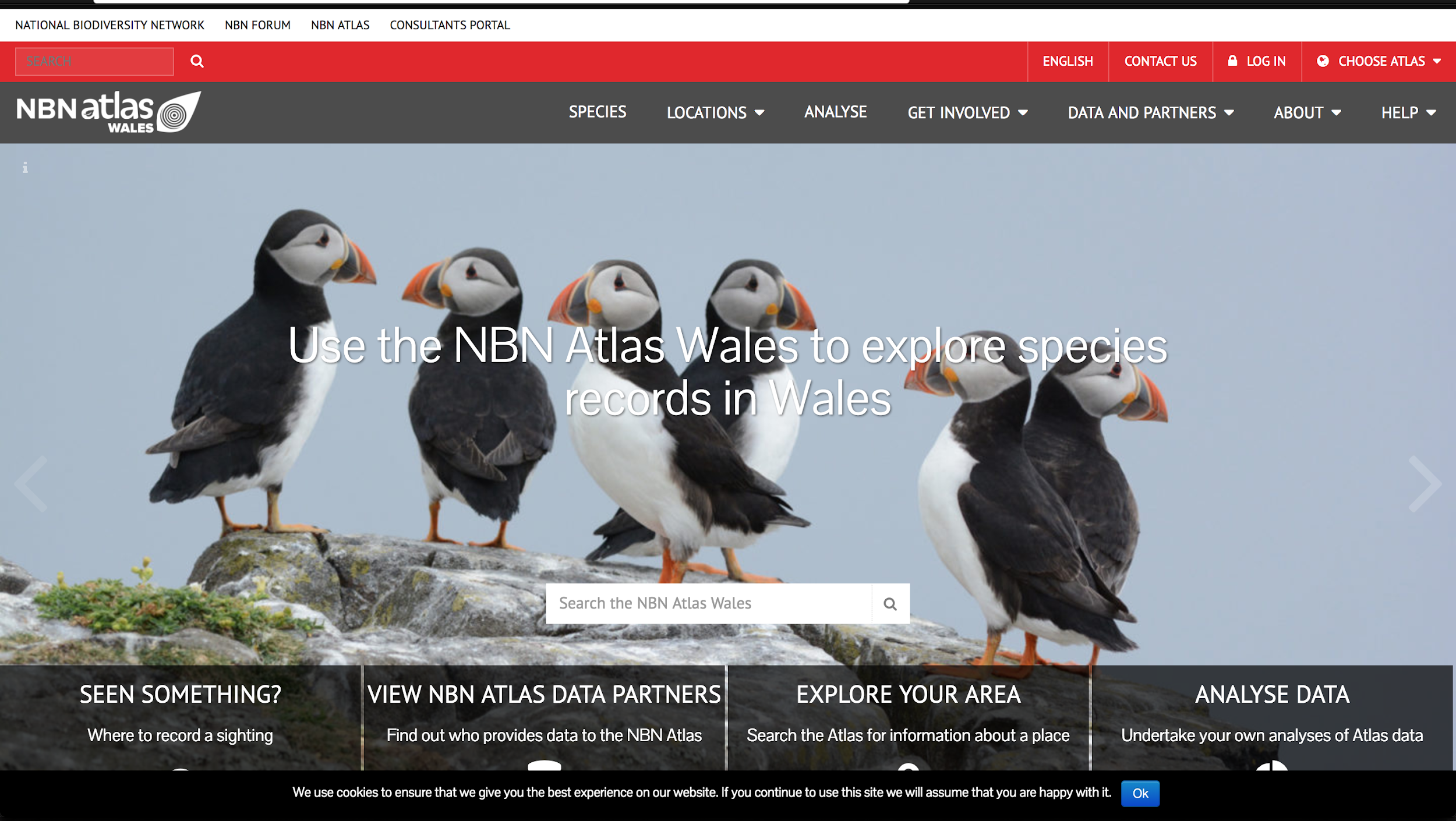 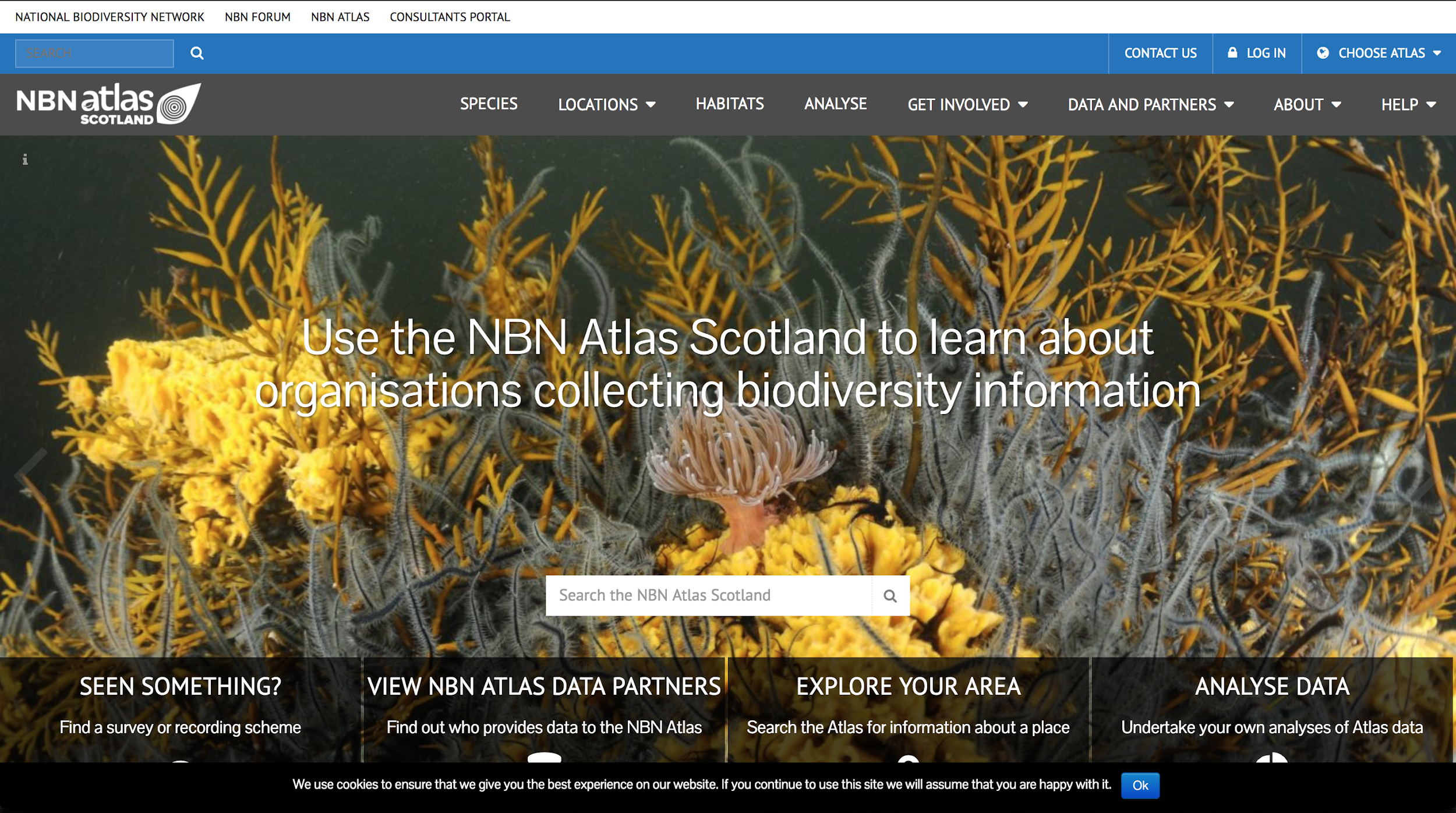 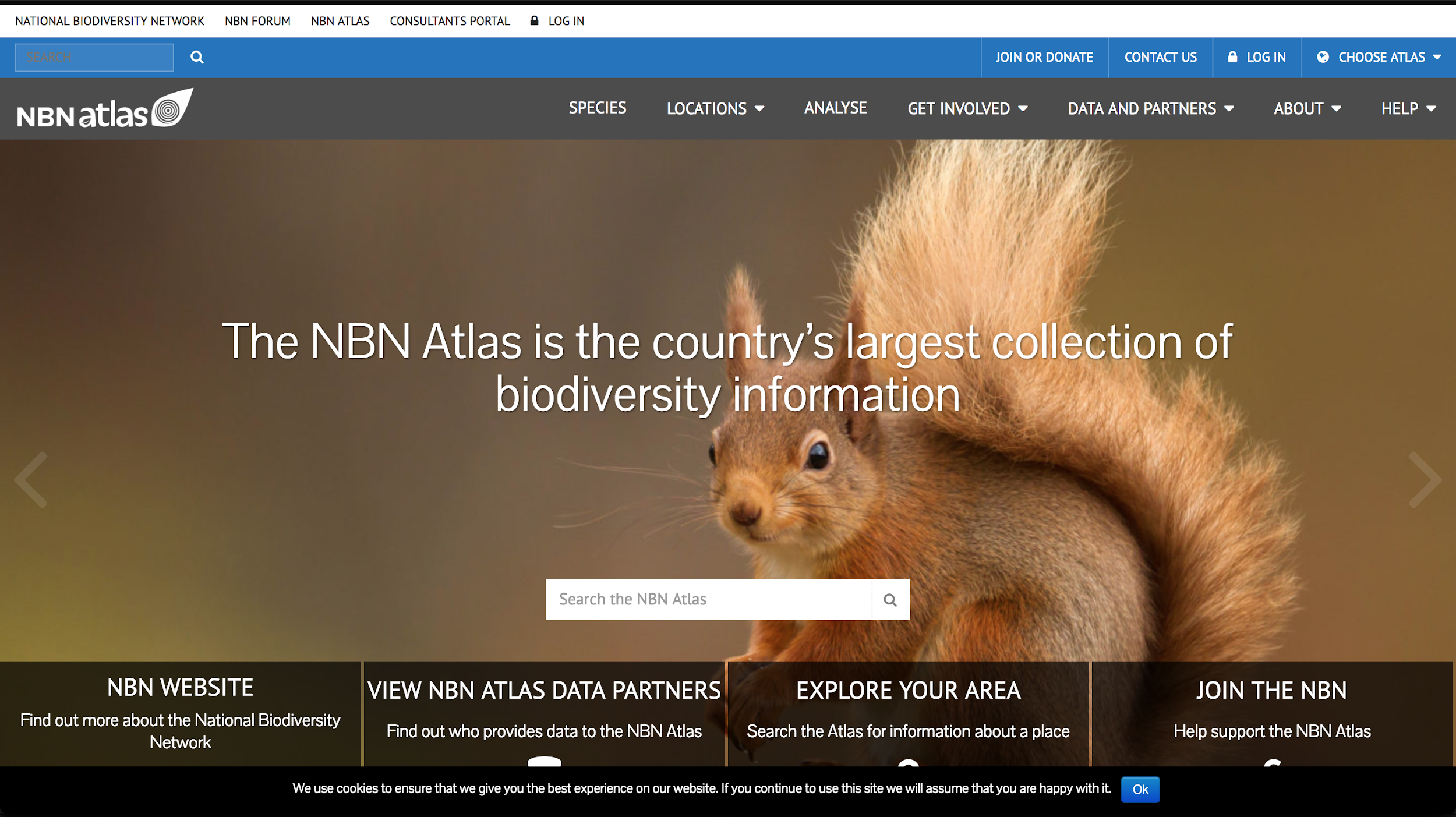 Architecture
Micro services
Many components
Wired together with configuration
Communication via web services only
Can start with a simple core 
Add additional components later on
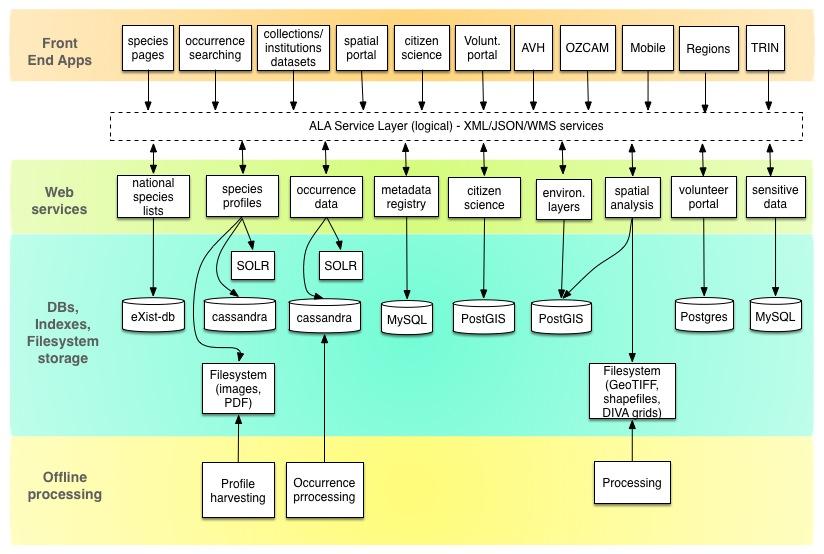 [Speaker Notes: * Microservices architecture
	* Lots of components
	* Each with different needs]
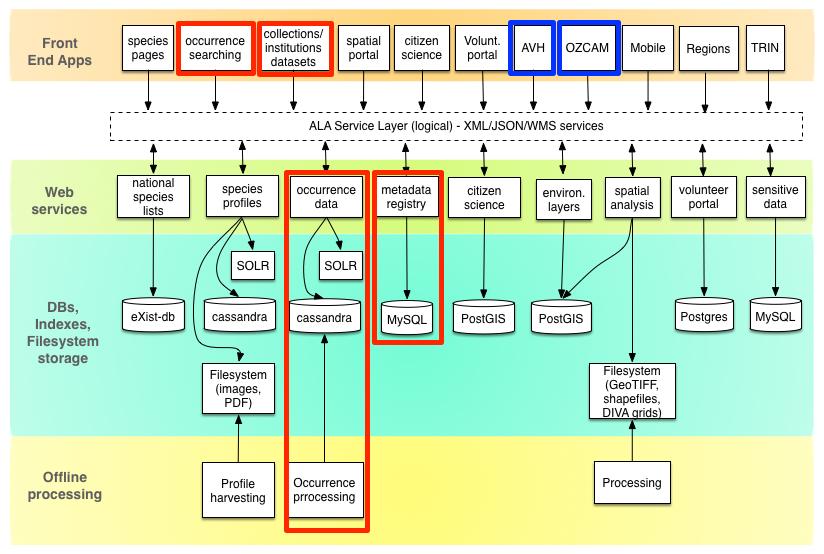 [Speaker Notes: Core set of components]
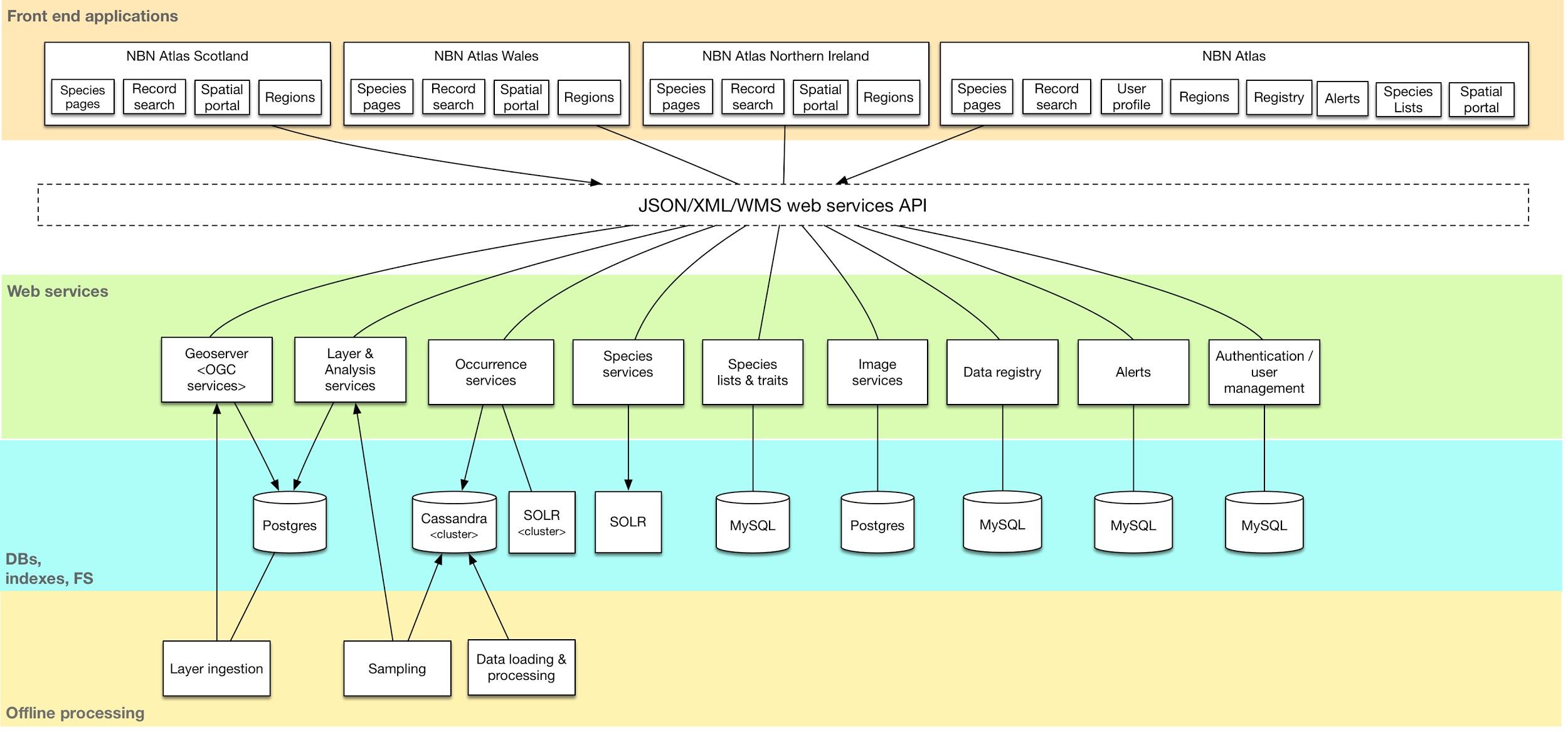 Principles
Open source - Github
Ansible for deployments
External configuration files
Grails plugins
Principles
Basic requirements for reuse
Skinning / rebranding
Inventories - configuration
Hosting
No customisation should be required to reuse
Core components
Collectory
Biocache services
Biocache hub
Name indexes
Collectory
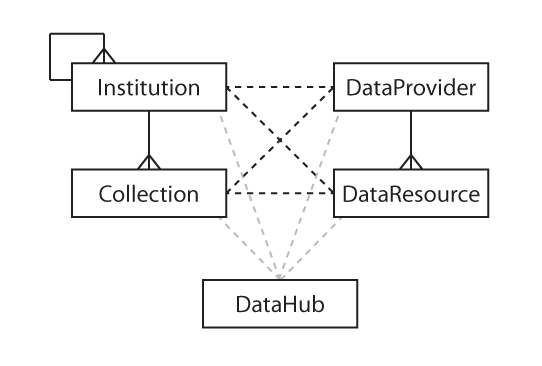 Data resources
Collection
Institution
Data provider
Data hub
Collectory - data mapping
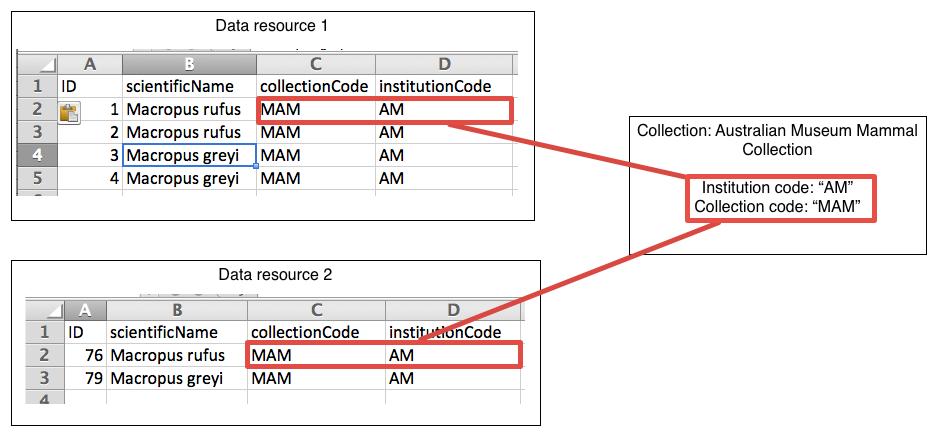 Collectory
Plugin architecture
Grails plugin - collectory-plugin
Grails template app - generic-collectory
MySQL database
External configuration file
Biocache services
Restful JSON
Search
Web Mapping Services (WMS)
Downloads
Java Spring MVC webapp
Biocache command line tool
Java executable
Scala implementation
External configuration file
Vocabulary files
Loading, processing, sampling, indexing
Other bits
Duplicate detection
Outlier detection
Logging
Download usage
Collection
Institution
Provider
Web services
Collectory pages
Hubs
Occurrence searching & mapping
Grails app
Plugin Architecture
biocache-hubs = the plugin
ala-hub = the one to fork for your project
Internationalisation support
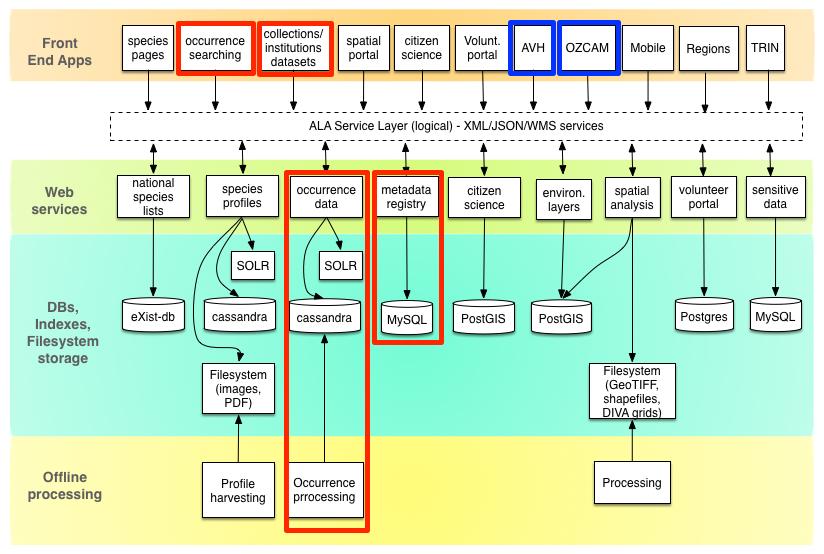 [Speaker Notes: Core set of components]
Apache Cassandra
Used for occurrence record storage
NoSQL database
Supports simple operations
Get by ID
Put by ID
Range query
Extensible storage
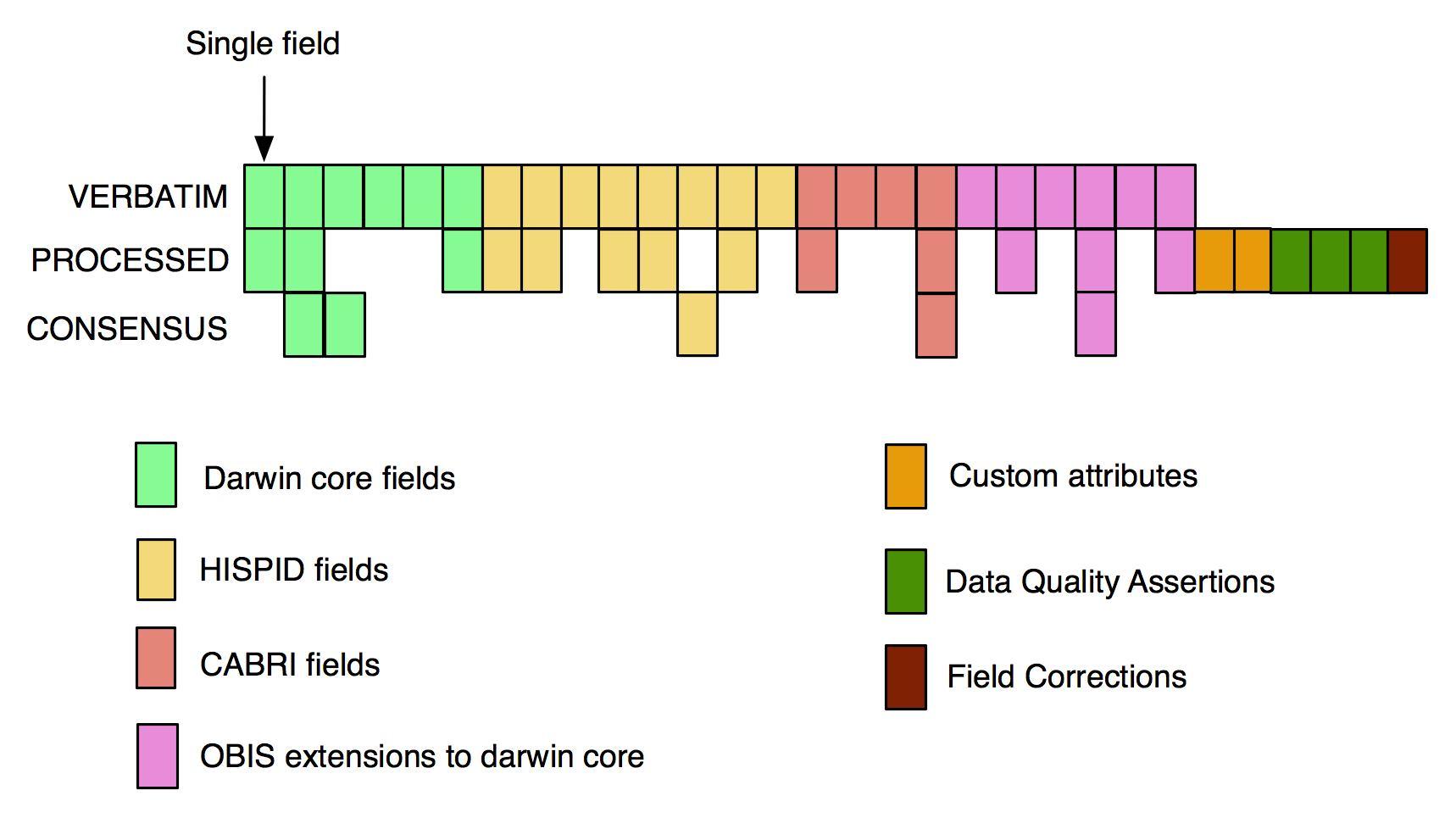 SOLR & Lucene
Lucene index
name matching
generate from DWCA
SOLR
occurrence searching
mapping
update live & offline creation
Taxonomy
Options
GBIF backbone
Catalogue of Life
Your own taxonomy….
Extensions
UI
Customise for your country
Web services
Add additional functionality
Pull request
Merge into core
Infrastructure & setup
Ansible
Virtual machines
Ubuntu
Recommend using cloud provider
Openstack
Amazon EC2
Microsoft Azure
More components
Images
Species pages
Species list
Profiles 
Spatial portal
More components
DigiVol
ALA4R
BioCollect
PhyoLink
Demos
https://github.com/AtlasOfLivingAustralia/ala-install/blob/master/TDWG2017.md